Introductory Meeting by the Deanship of Student Affairs
The College of Education in Zulfi (female section) hosted on Monday, 01/04/1434 His Excellency (HE) the Dean of Student Affairs Dr. Hamad Aalghemizi for an introductory meeting about the Deanship of Student Affairs and the role the Deanship is carrying out. HE the Dean of the College of Education Dr. Abdullah bin Khalifa Suwaiket welcomed the audience at the beginning of the meeting and  emphasized the deanship’s perseverance to highlight its role under the guidance of HE the Rector
Then,  HE Dr. Hamad Aalghemizi gave a brief speech and transferred the greetings of HE the Rector d. Khaled bin Saad al-Muqrin  and HE the Vice-Rector Dr. Mohammed Alshaya. He highlighted the clear role of the deanship, as it provides services for students, and explained the difference between the Deanship of Student Affairs and the Deanship of Admissions and Registration. HE also   talked about the main goals for the Dean of Student Affairs:   
    Take Care of students           
   Develop students’ skills
  support students  in various aspects
 The Deanship also is carrying out various tasks and activities based on two points:  A. Student activities.B. Student Services
Moreover, HE pointed out that the College’s activities are taking place within and outside  the university in the context of representing the university in national events in the Kingdom, including the Fourth Scientific Conference hosted by Umm Al Qura University, and the fact that  the student Lolo Abdullah Mohammed Humain from the Mathematics Department came first at the university level in the field of scientific research is an example of the kind of activities provided for students which  seek  to increase cognitive development and academic learning  for students. HE also drew the attention to the number of courses organized by the University in various fields, including first aid and dumping. In the end, HE took questions and answered inquiries from students.
At the end of the visit,  the Dean of Student Affairs Dr. Hamad Aalghemizi and the accompanying delegation, consisting of  the Vice-Dean of Student Affairs P. Khaled Alaafaisan, the Vice-Dean of Quality in the Deanship of Student Affairs Dr. Abdulmohsen Tuwaijri, paid a visit to the college compound where they were introduced to the work of Student Affairs and students activities and where HE the Dean of the College Dr. Abdullah Suwaiket highlighted the efforts made ​​by the student activities, in both male and female sections, as well as the student affairs sections
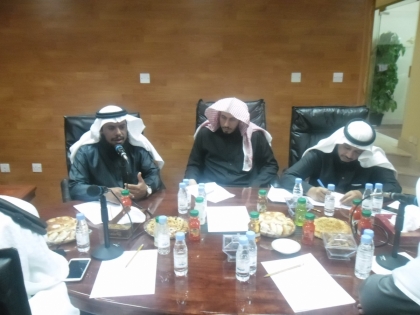